Cours 2
Observer le contexte familial






Par Virginie Forget 2025
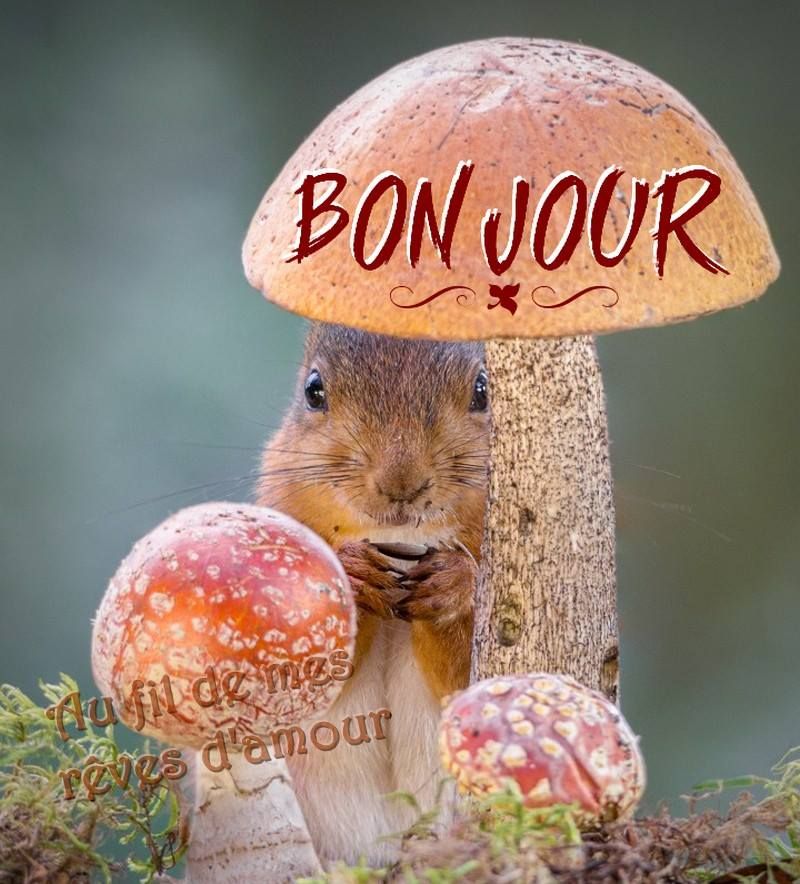 Menu du jour
Retour cours#1
Un peu d’histoire cémeq p.13 à 15
Film l’histoire (CVE) 45 minutes
Facteurs et conséquences p.16
Responsabilité de vos fonctions p.17
Activité: cémeq p.20 à 22
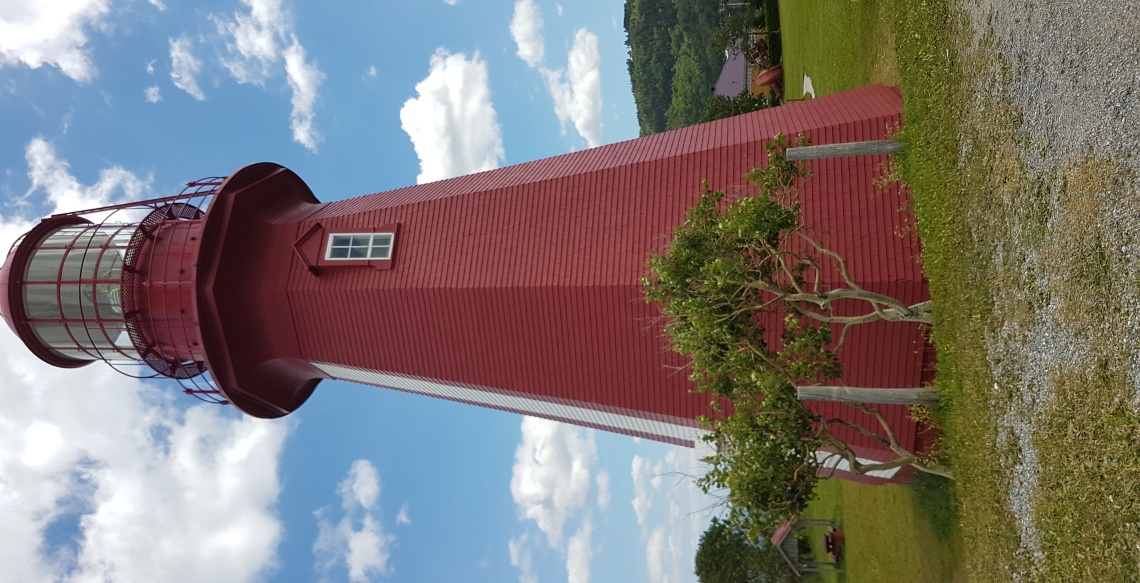 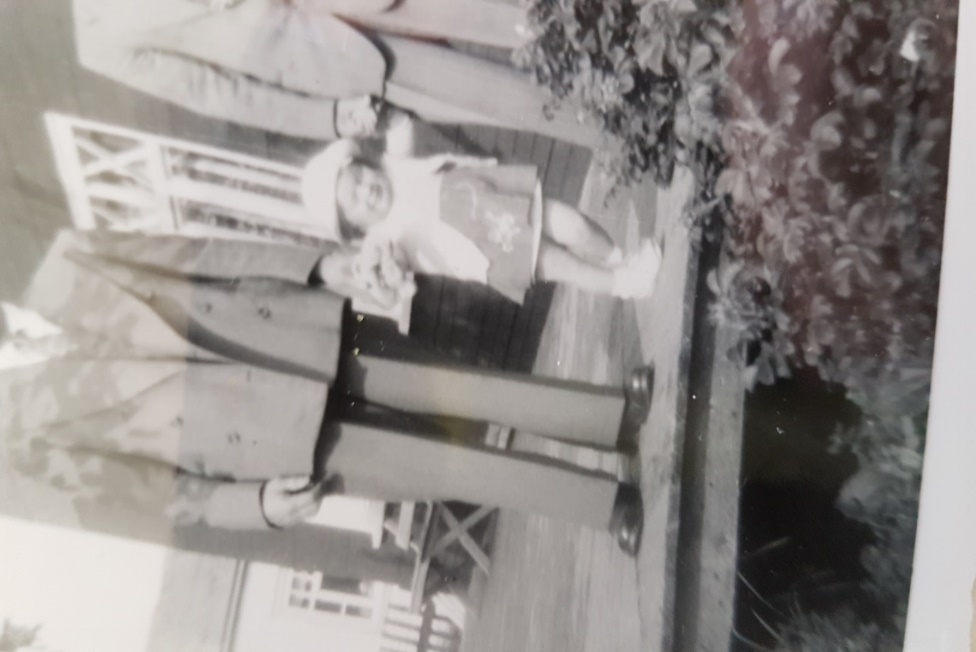 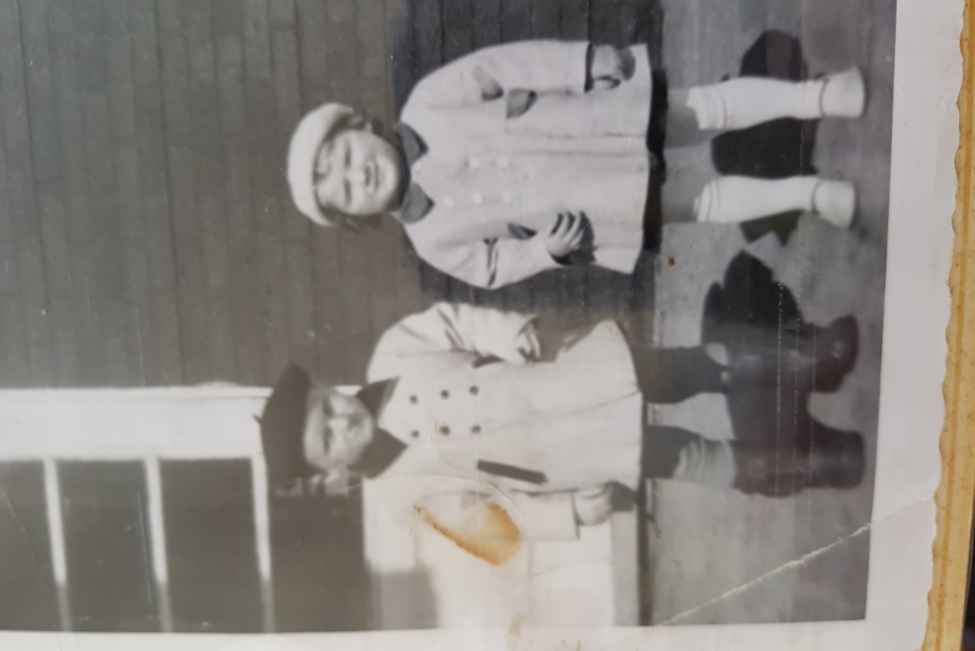 Un peu d’histoire…
Faire p.13 à 15 en équipe de 2 ou 3 personnes
Voir le film:
L’histoire 
CVE 45 min
Activité de l’histoire au Québec en remplacement * 
Tableau à  remplir avec le chromebook
Facteur et conséquences qui perturbent les relations p.16
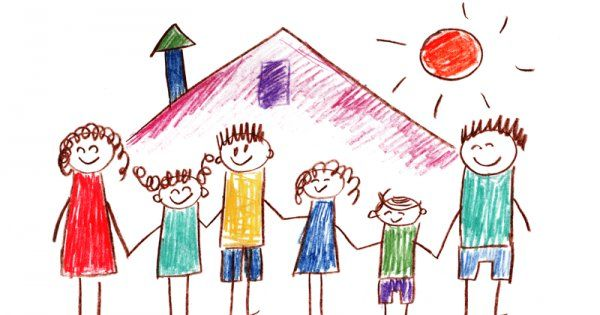 Responsabilité de vos fonctions p.17
Reconnaître les forces et les défis des membres de la famille.
Faire du renforcement positif pour encourager les membres de la famille.
Ne pas juger la famille.
Observer la dynamique familiale.
Établir un lien de confiance avec les différents membres de la famille.
Établir une relation aidante.
Rapporter les informations pertinentes aux personnes concernées.
Activité
 Complétez l’activité des p.20 à 22 (en équipe)
20 min.

Puis…
Activité Devriez-vous?
Prochain Cours
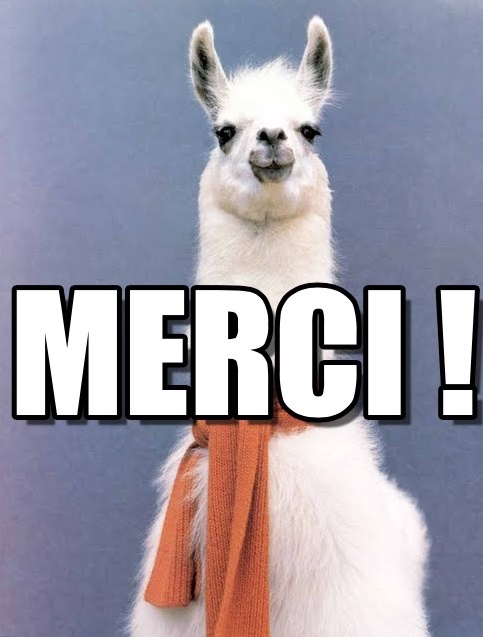 Les proches aidants